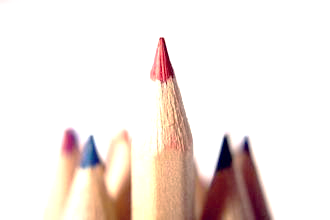 2020
优秀个人的年终总结PPT模板
姓名——XXXX
职位——XXXX
部门——XXXX
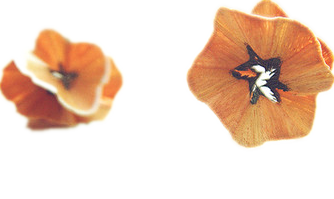 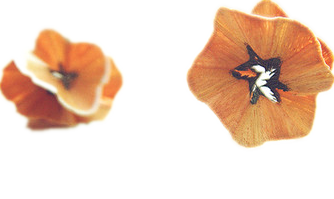 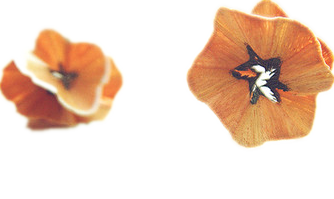 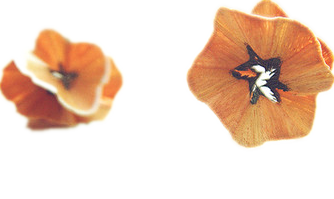 2020.11.28
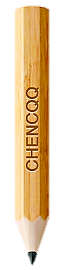 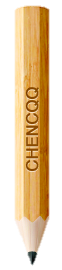 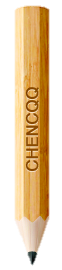 回顾
总结
展望
经验
未来
工作
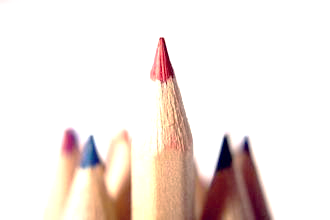 ……一年以来的……
这是我的第三个项目，获得了什么成绩
这是我的第五个项目，获得了什么成绩
这是我的第二个项目，获得了什么成绩
这是我的第四个项目，获得了什么成绩
这是我的第一个项目，获得了什么成绩
项目二
项目三
项目四
项目五
项目一
3月
5月
7月
9月
11月
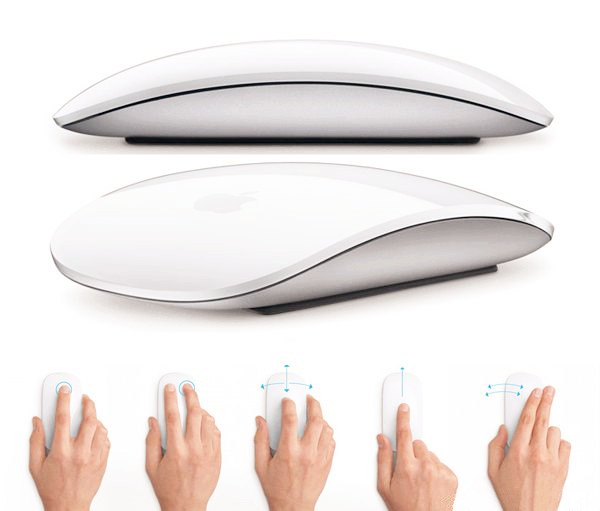 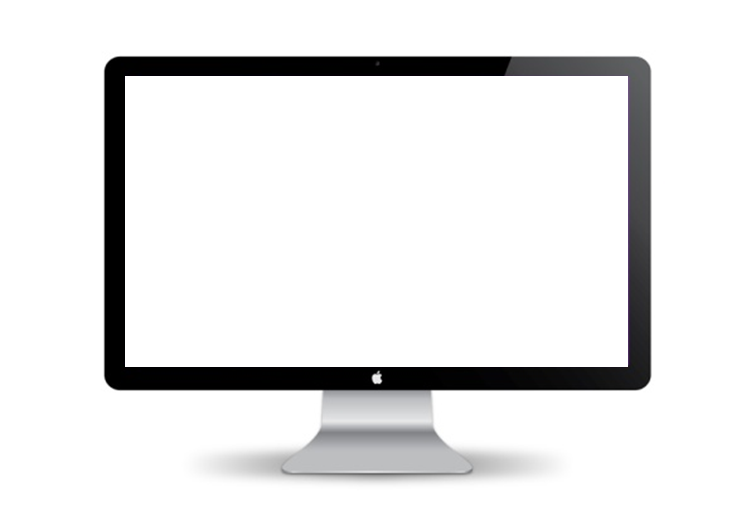 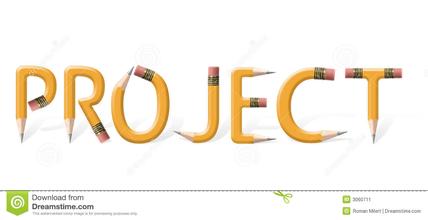 项目一的工作概况
这是一个什么样的项目？
时间跨度多长？
自己在项目中扮演的角色？
起到了什么样的作用？
出了什么样的成果？
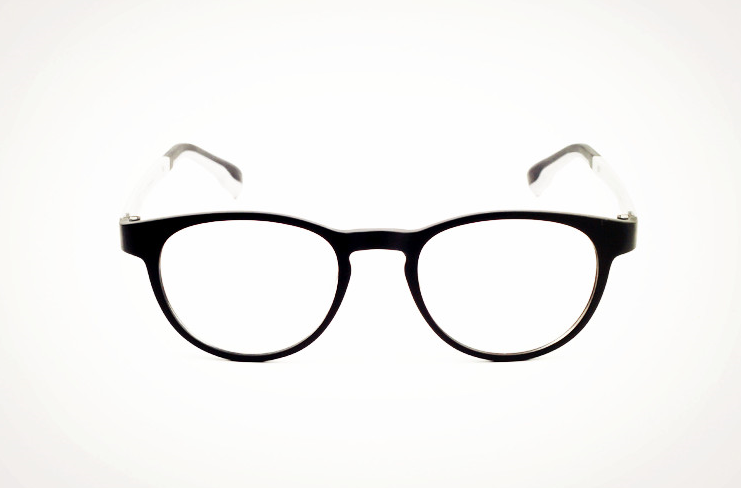 项目策略理解的展示
洞
察
该项目的重要性？
对项目任务的认识？
对领导指示的理解？
以什么样的策略去执行？
项目实施执行的展示
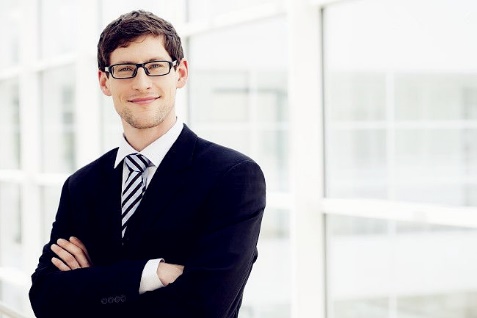 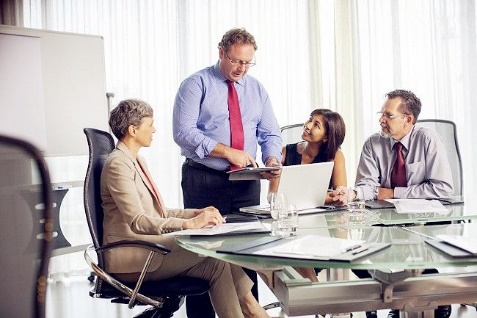 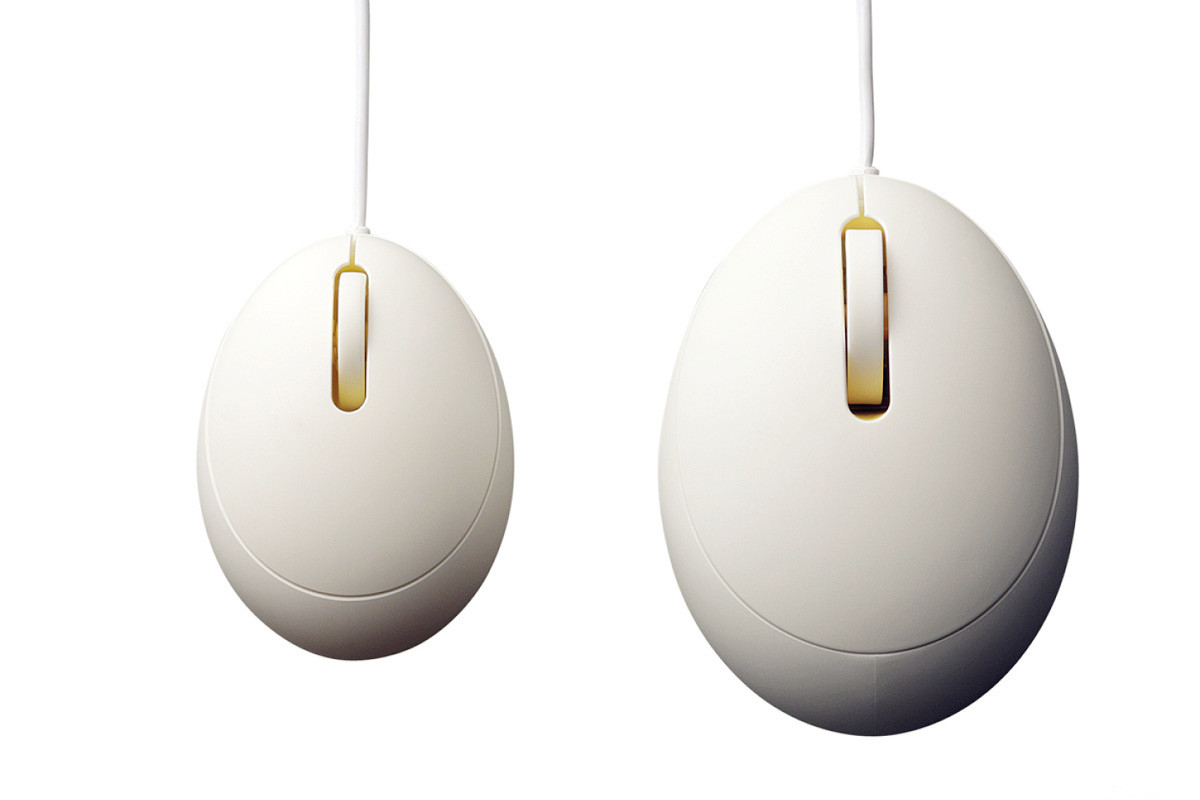 我用哪些专业知识？
发挥了哪些能力？
出了什么样的效果？
我如何配合团队？
怎么协调工作开展？
带来了什么样益处？
个人能力
团队配合
项目荣誉之下
我做了哪些额外的事情
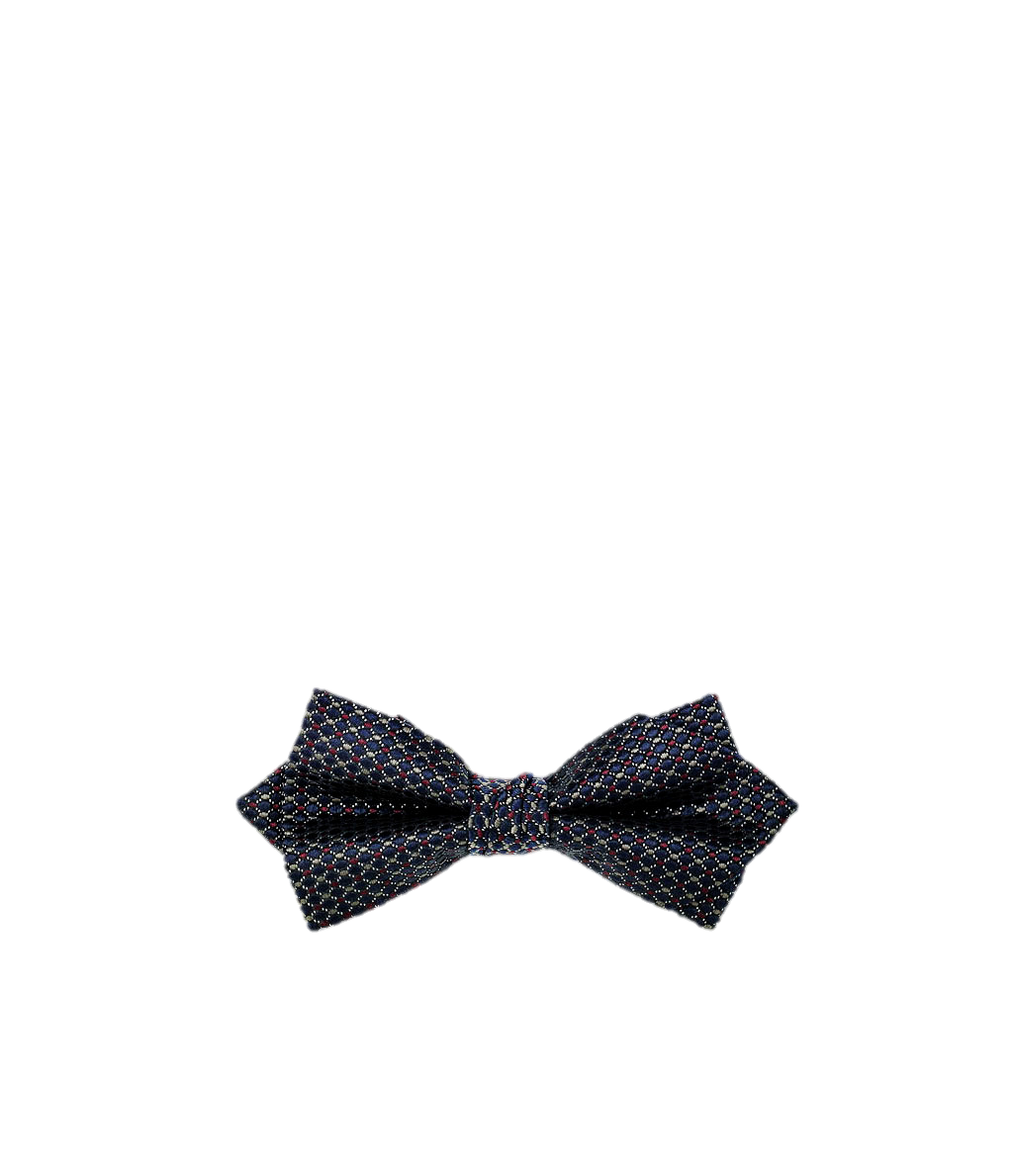 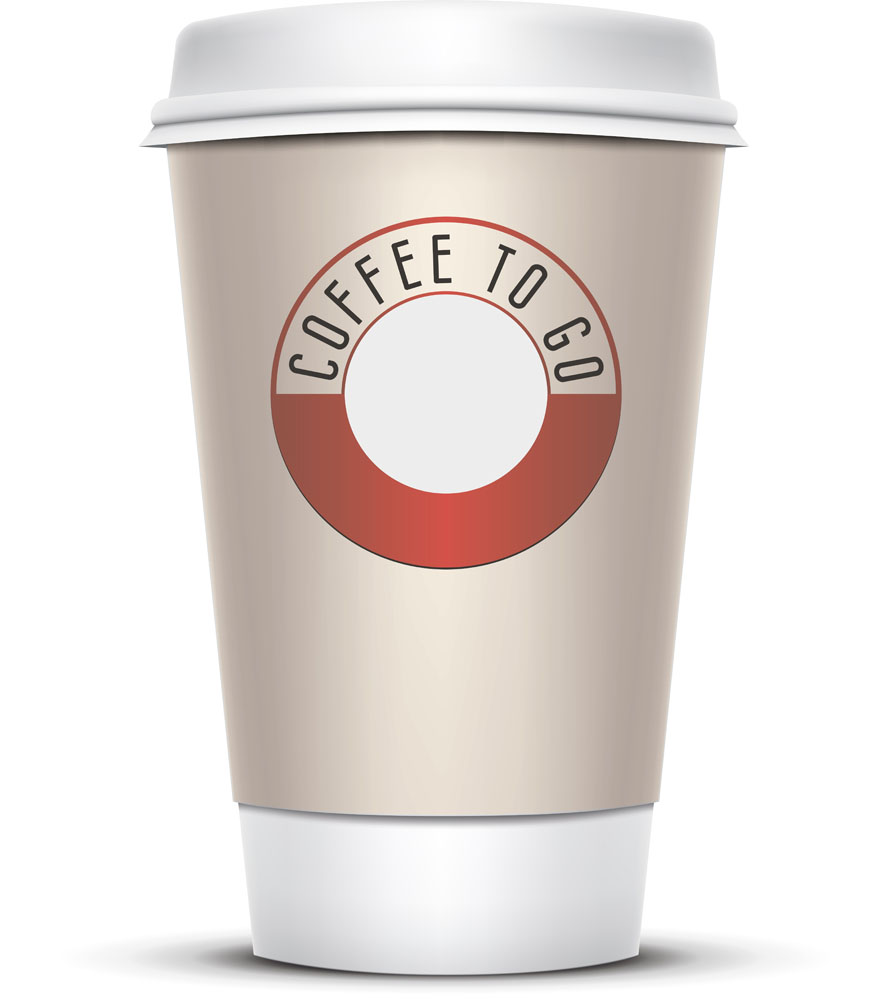 加班时长达多少？
参与的公司培训？
积极维护客户关系？
宣传公司业务信息？
拜读哪些专业书籍？
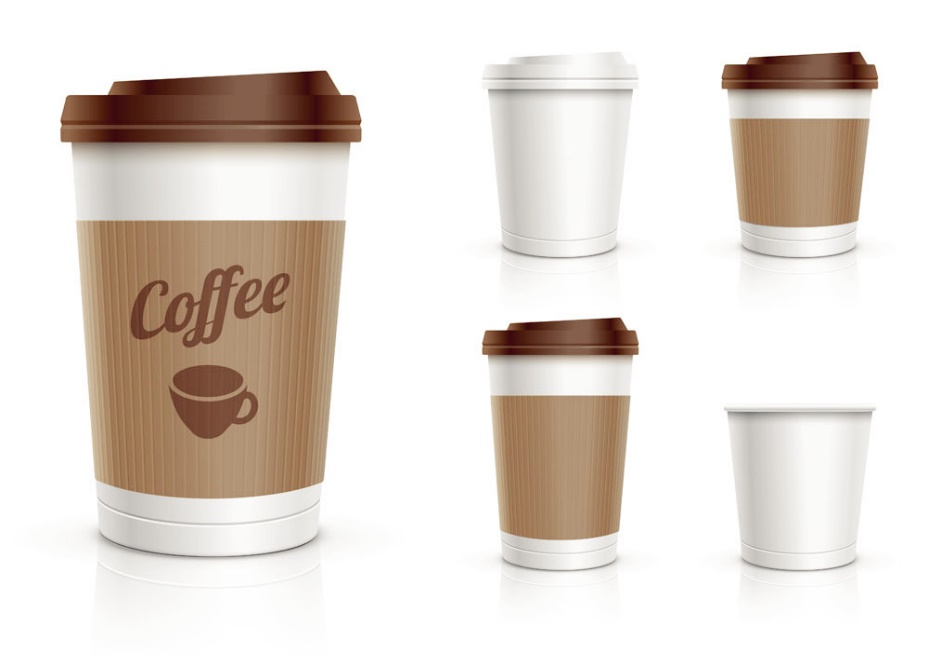 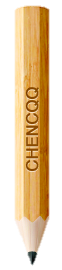 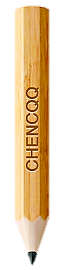 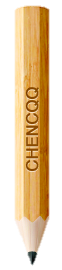 回顾
总结
展望
经验
未来
工作
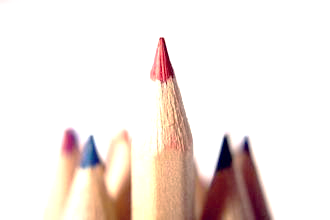 ……一年以来的……
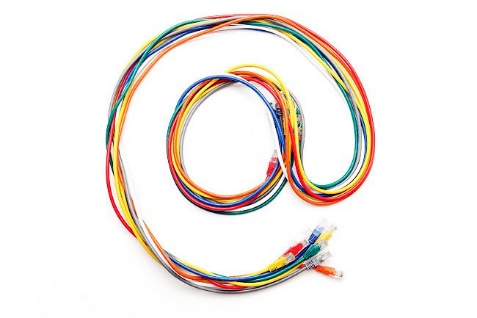 对行业趋势的理解
把握行业的新动态，掌握行业的新思维
坚信行业的主流趋势
对个人工作的深化
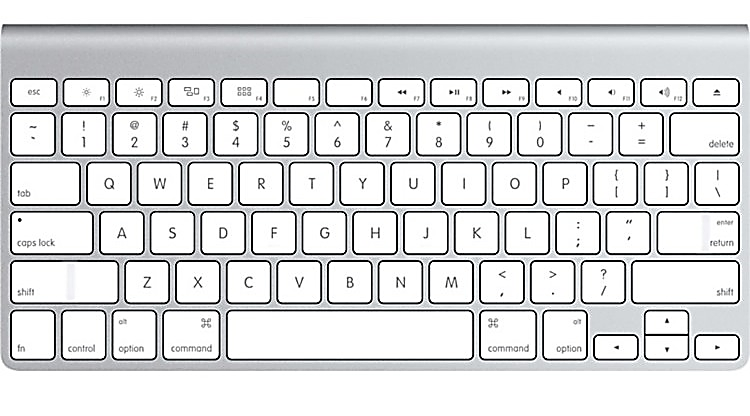 成功经验
失败教训
自我反思
将成功的经验转化为工作模式
将失败的教训转化为纠错案例
将自我的反思转化为进步动力
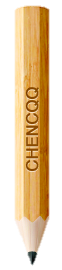 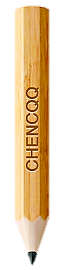 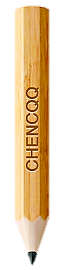 回顾
总结
展望
经验
未来
工作
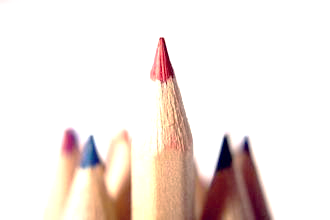 ……一年以来的……
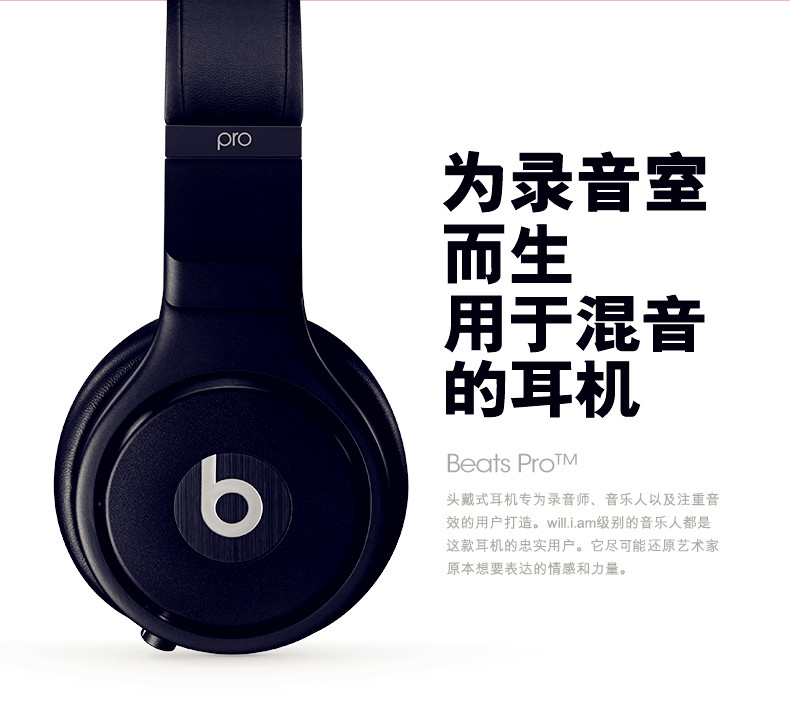 展望个人工作的发展
升值加薪？
团队扩张？
业务转型？
地域调动？
谢谢观看  欢迎关注
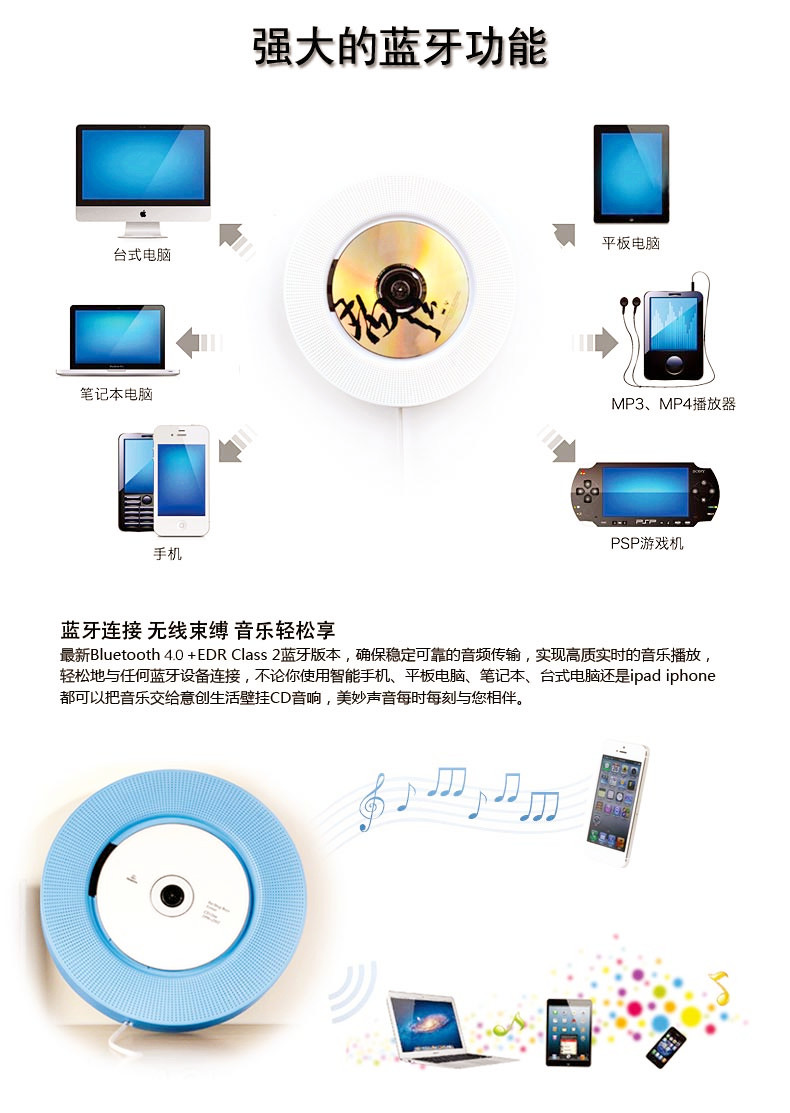 xiazaii出品